CABLE COAXIAL 50 OHMS
POURQUOI ?????
VE2DJE
Lignes de transmission
Historique
Lignes  ouvertes . Référence au sol
 Désavantage .  Induction, Fréquence,
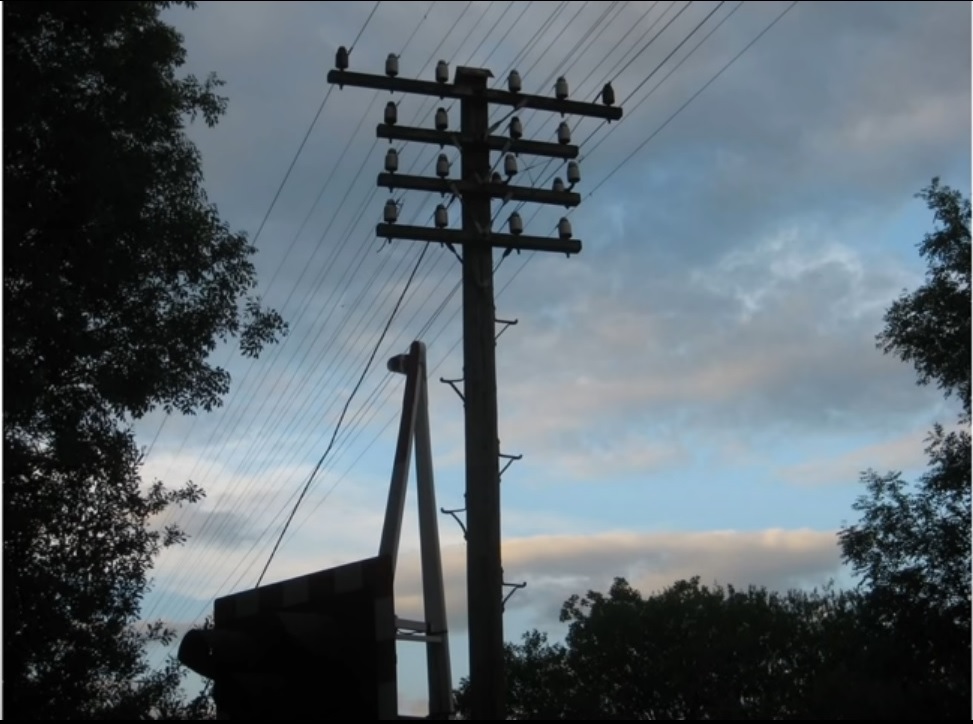 WEAF 1927 100 KW  ANT
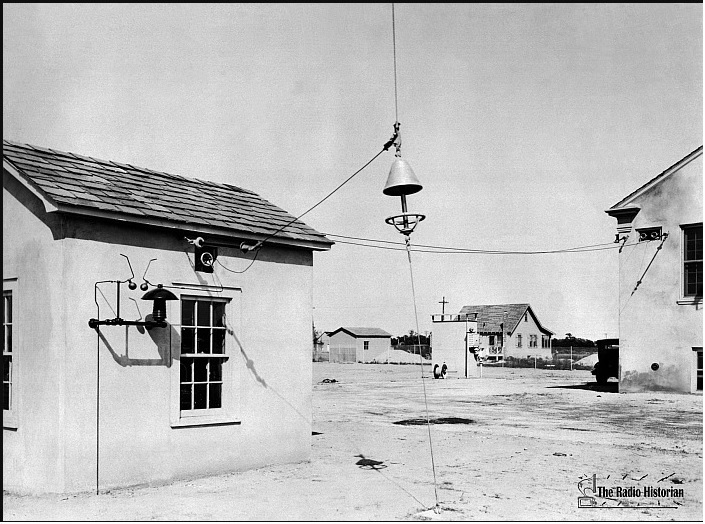 OLIVER HEAVISIDE
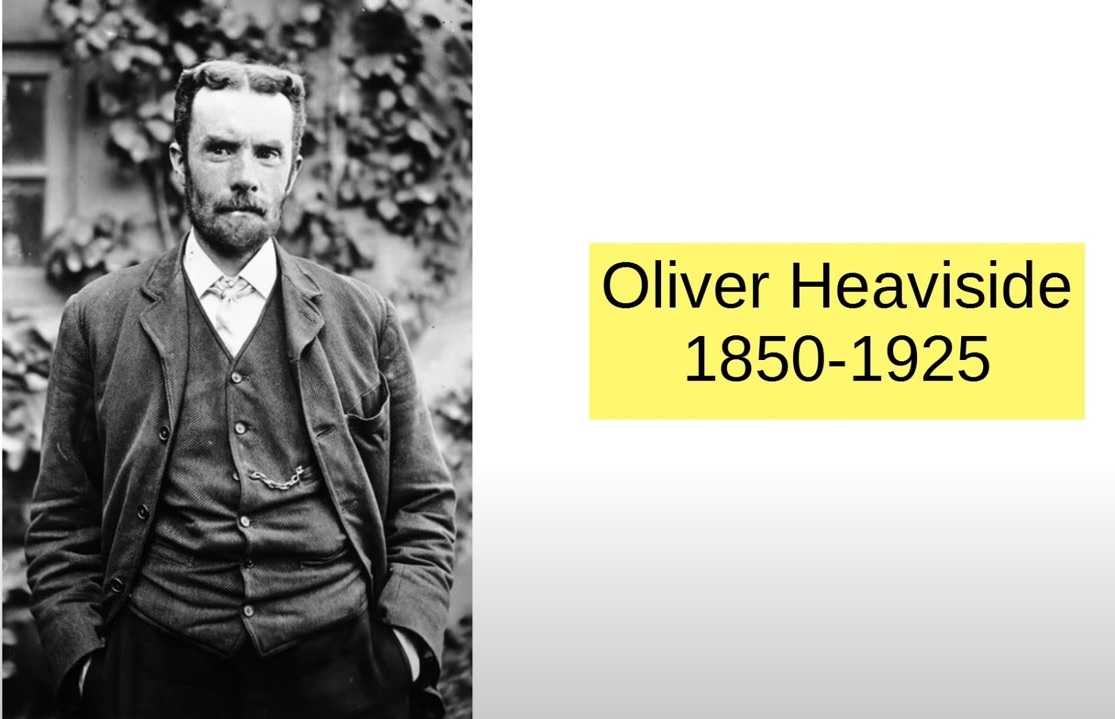 OLIVER HEAVISIDE
AUTODIDACTE
EXCENTRIQUE
Étudié la conduction de surface (skin effect) 
BREVETÉ LE CONCEPT DU COAX 
COAXIAL , 2 conducteurs sur le même axe
Ajout de  bobines sur lignes telephoniques pour annuler la capacitance
 Suggéré la présence de couches ionosphériques pour expliquer la propagation des ondes
POURQUOI   50  OHMS
IMPEDANCE  ????
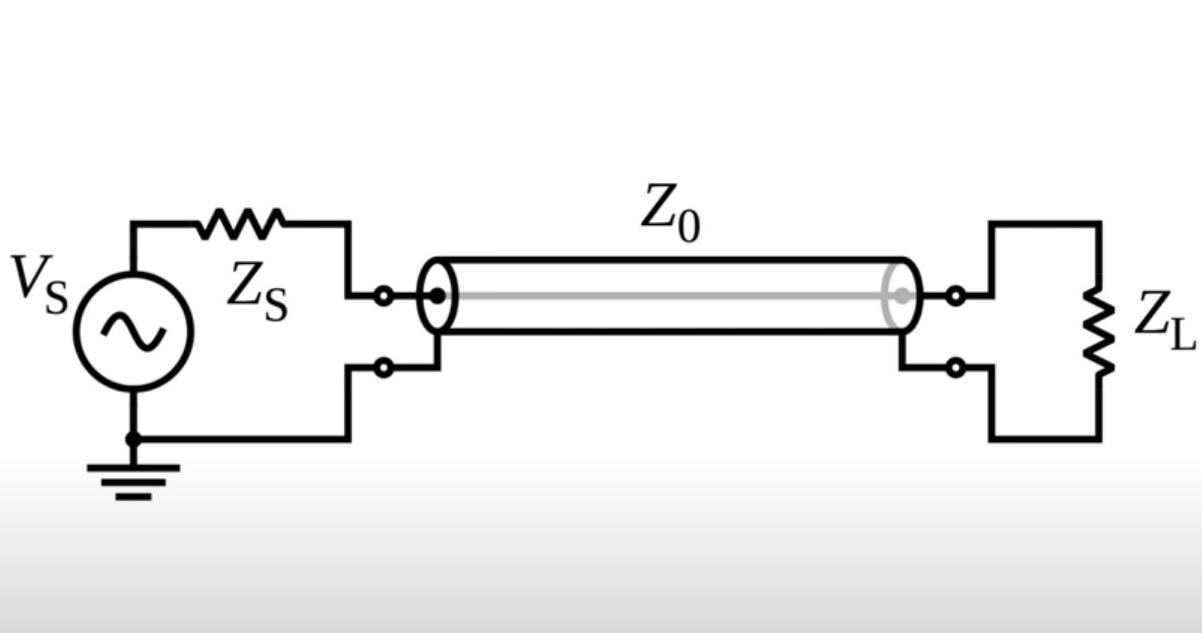 LIGNE DE TRANSMISSION
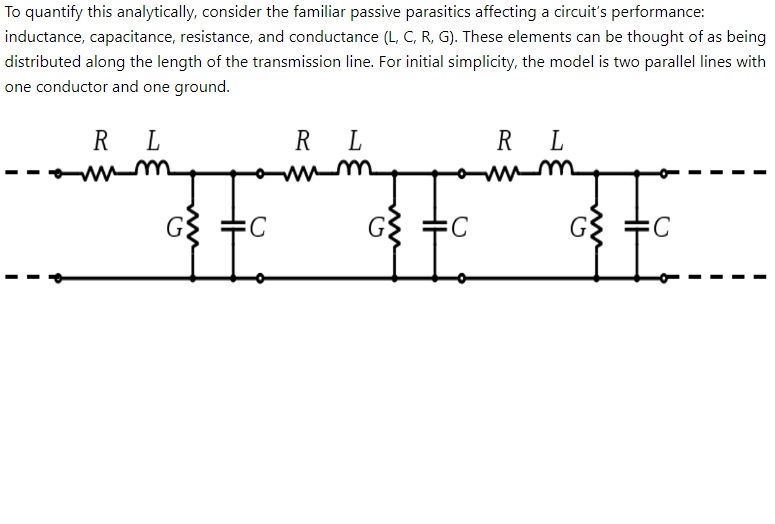 IMPEDANCE
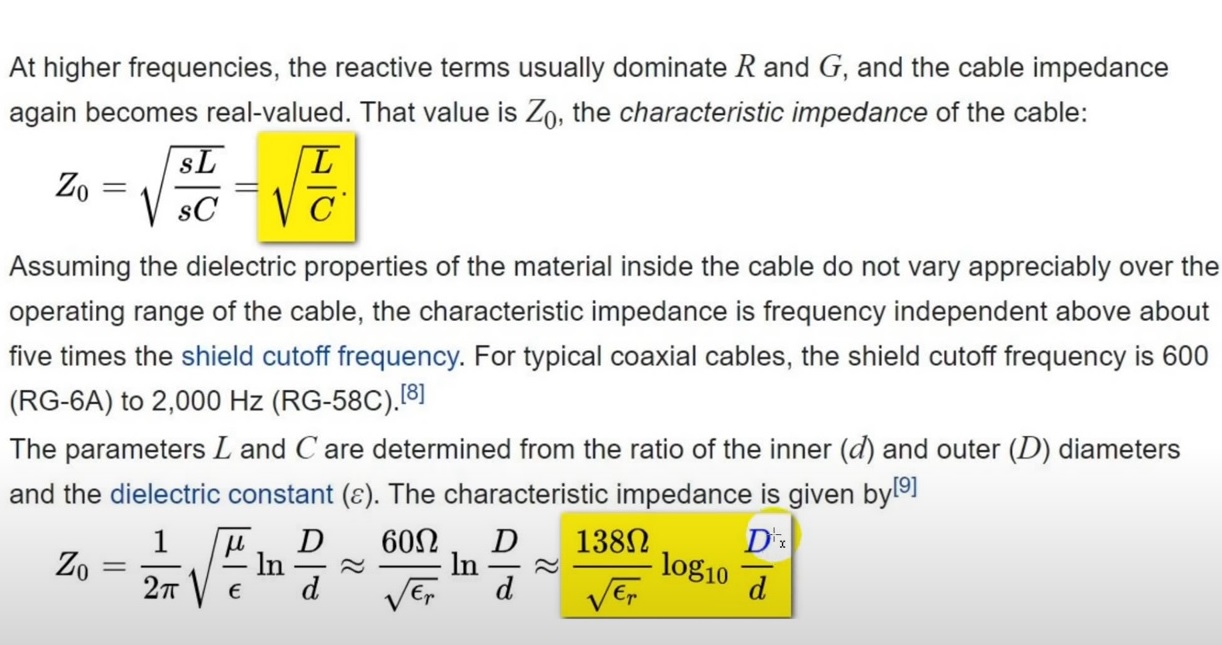 IMPEDANCE
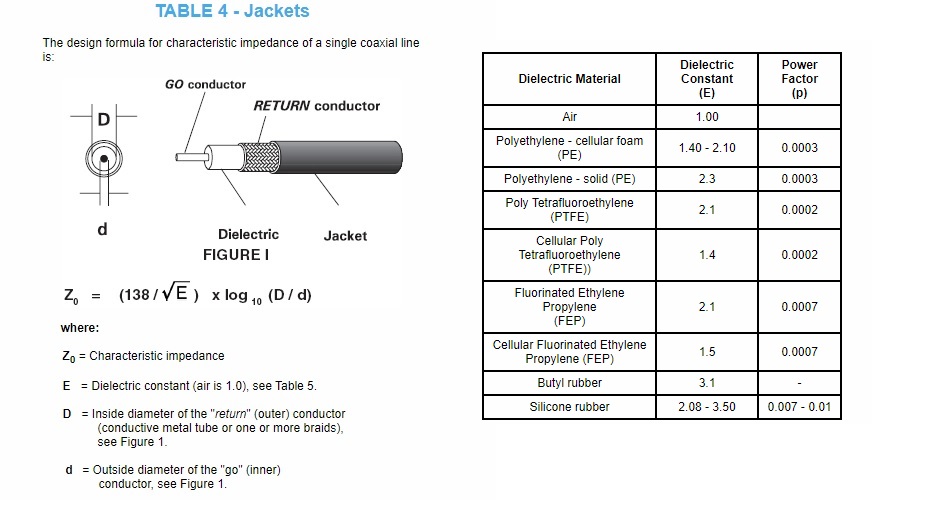 ET LES ANTENNES
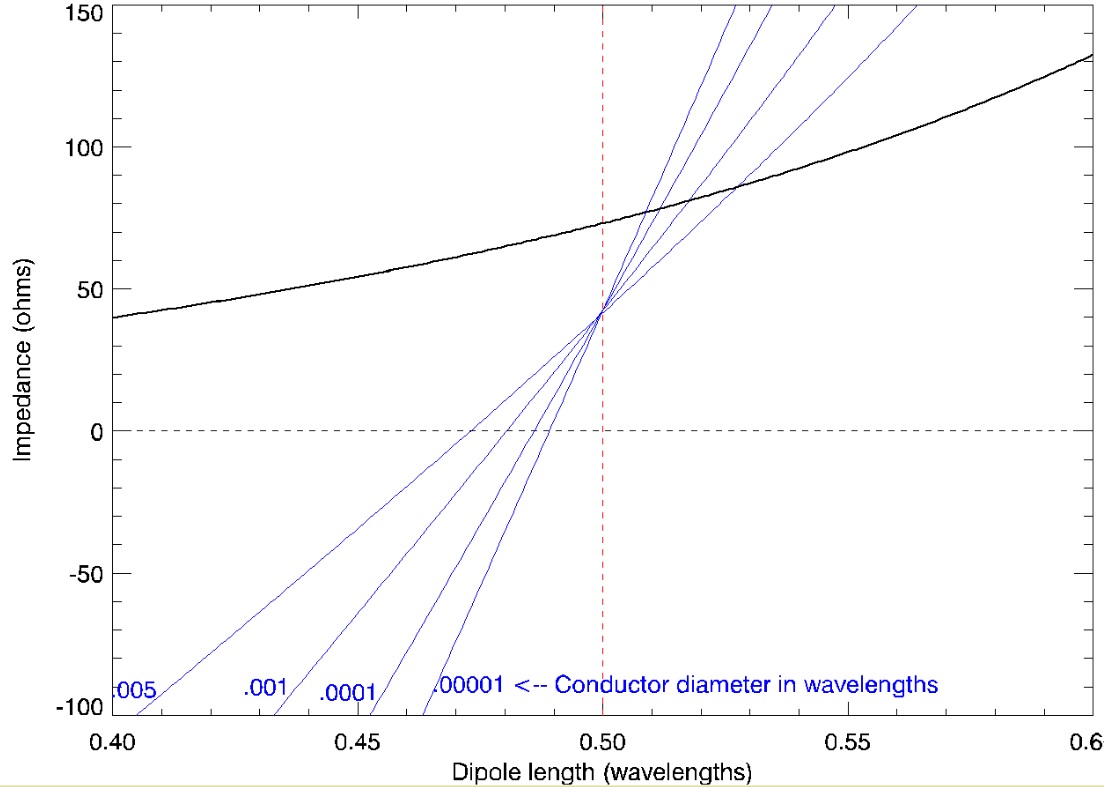 POURQUOI 50 OHMS
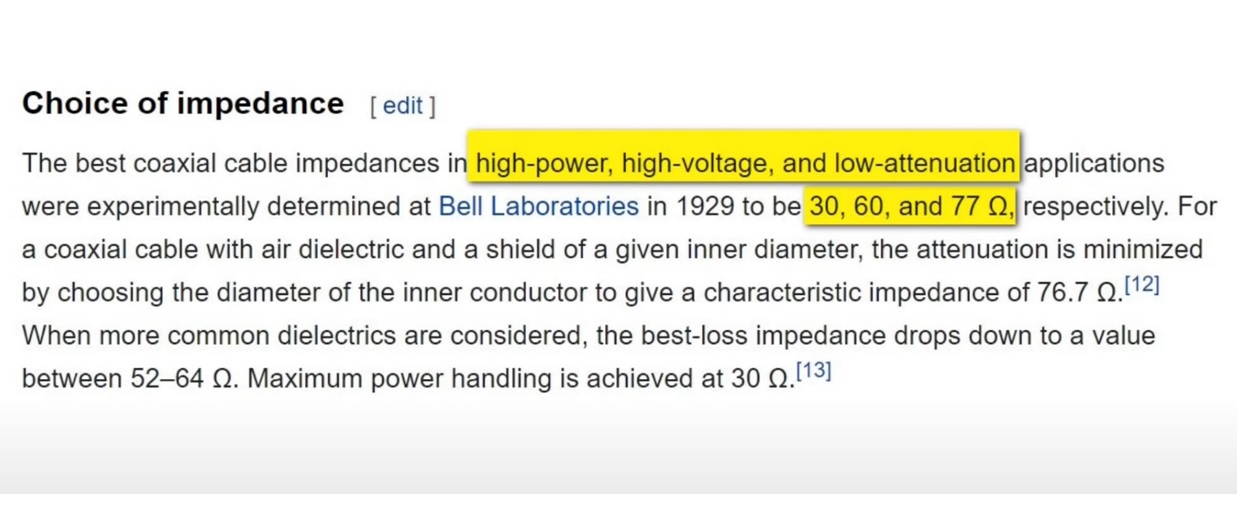 POURQUOI 50 OHMS
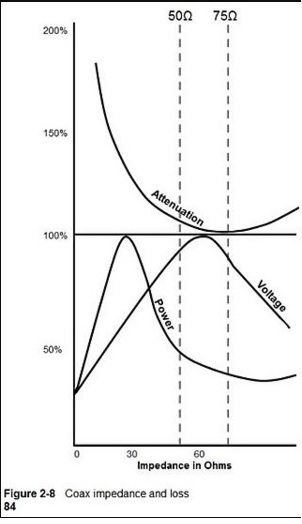 POURQUOI 50 OHMS
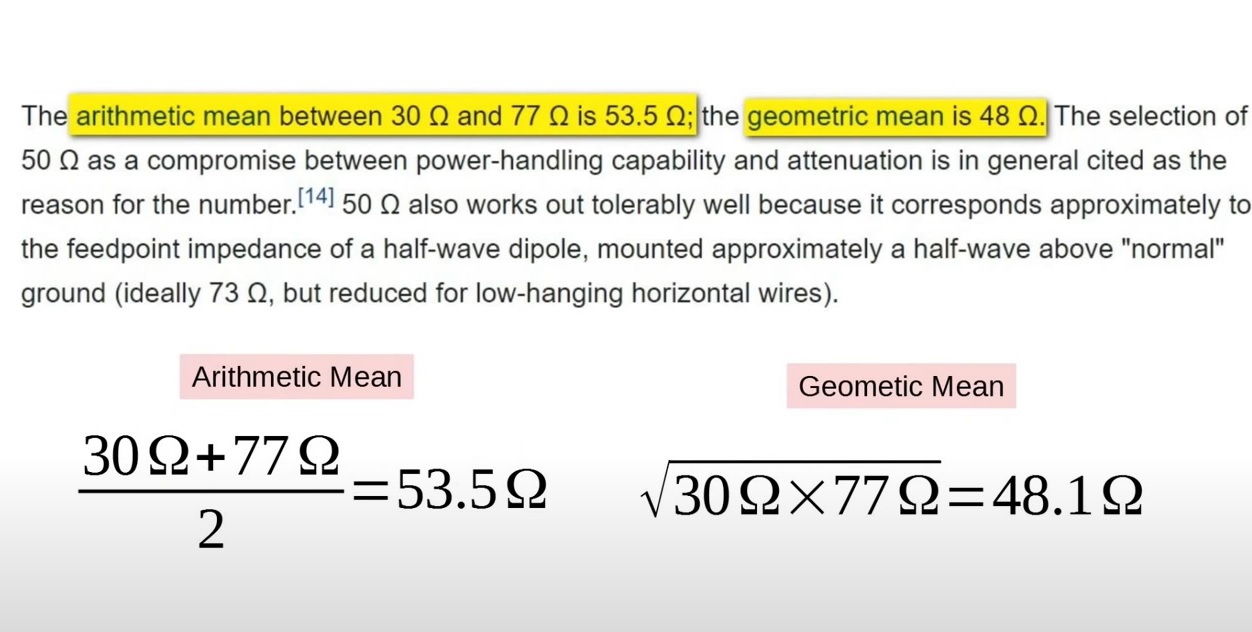 POURQUOI 50 OHMS
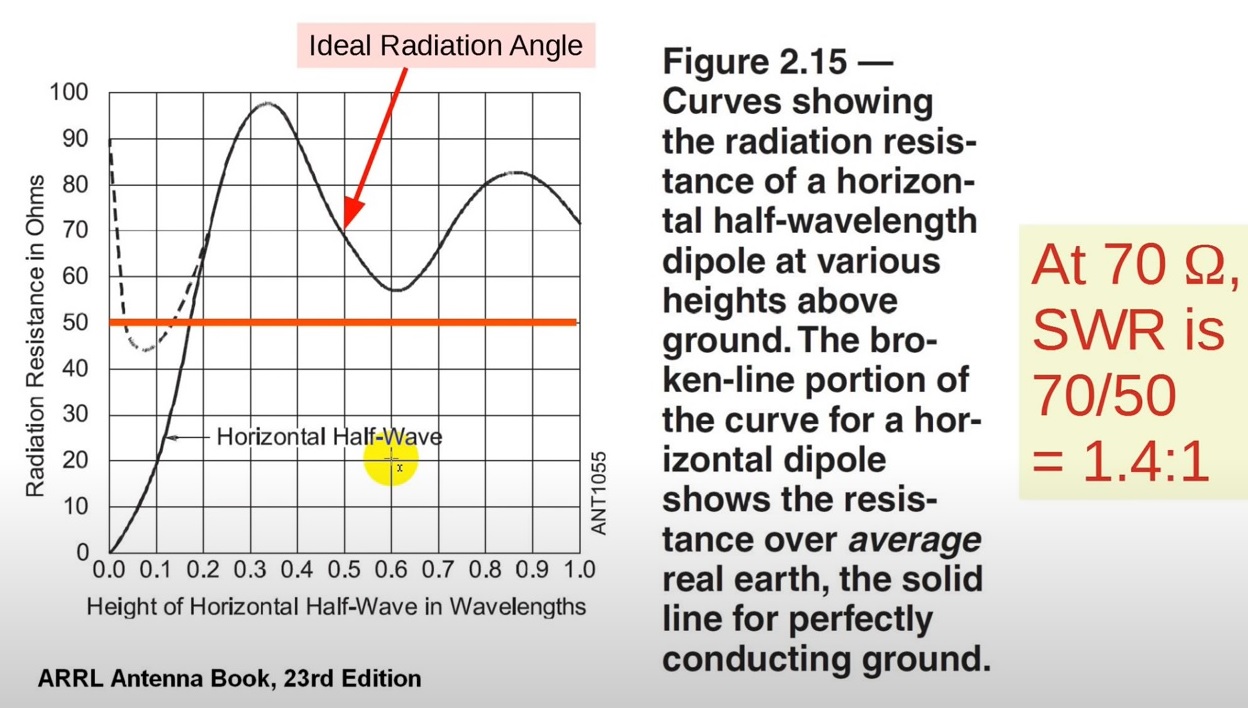 TYPE DE COAX
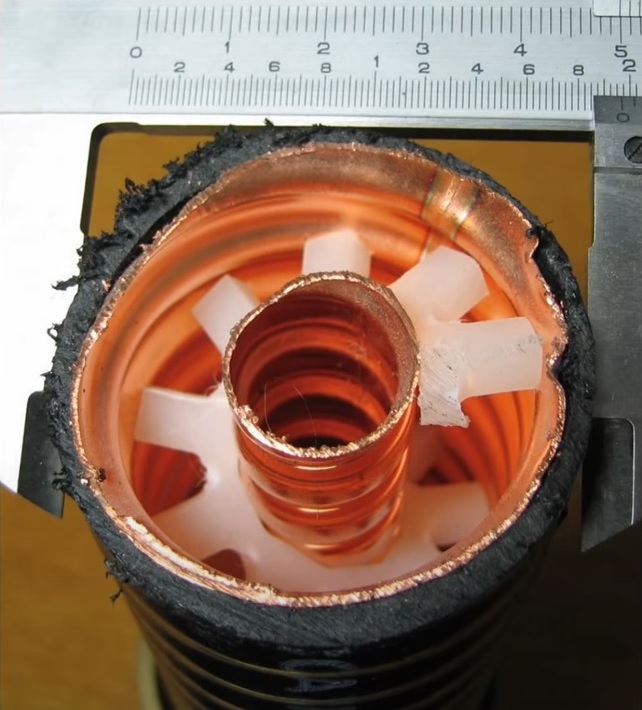 TYPE DE COAX
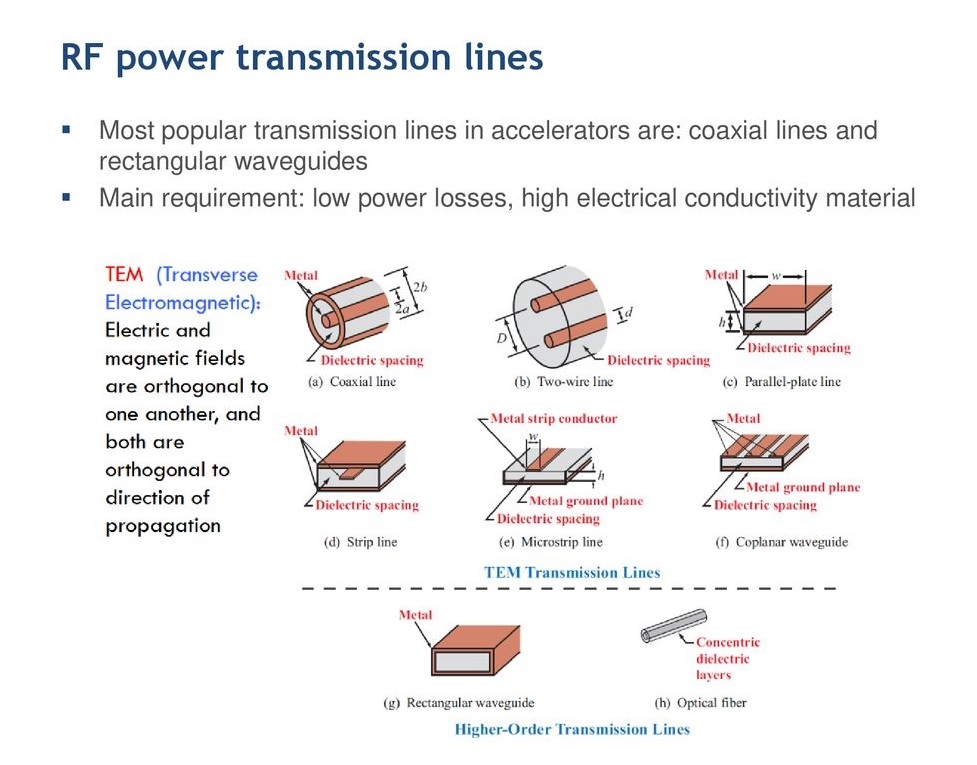 TYPE DE COAX
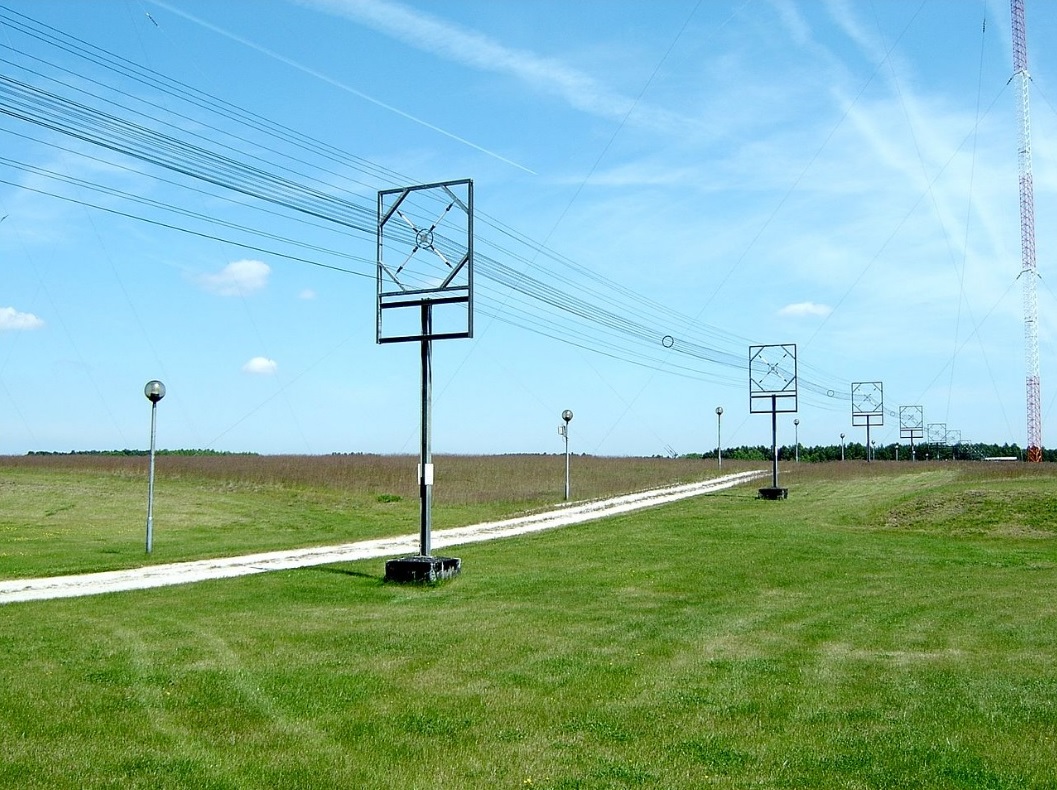 TYPE DE COAX
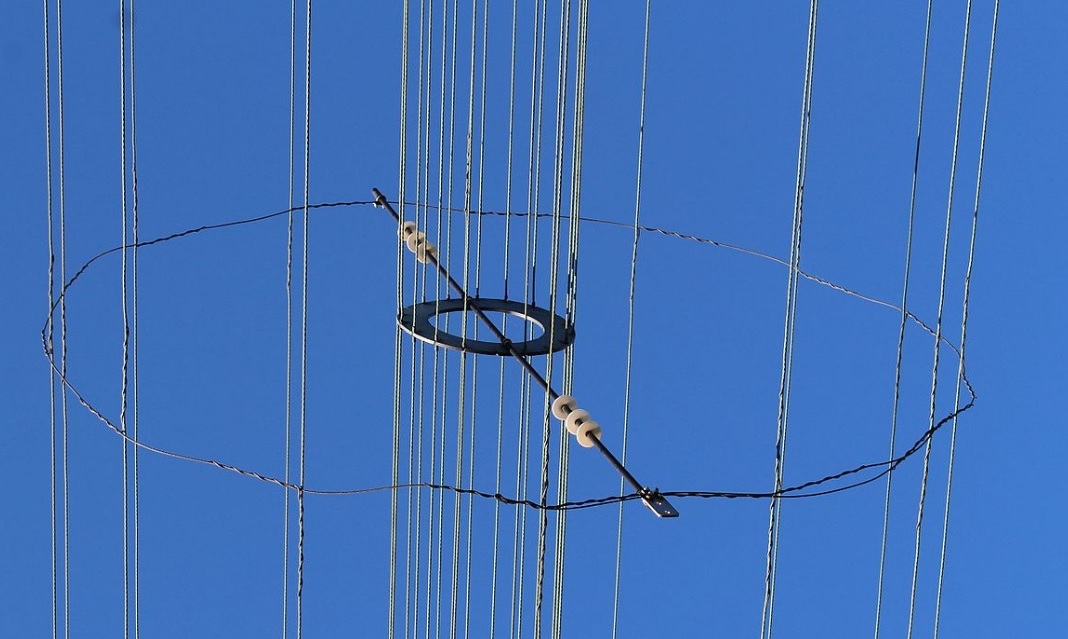 TYPE DE COAX
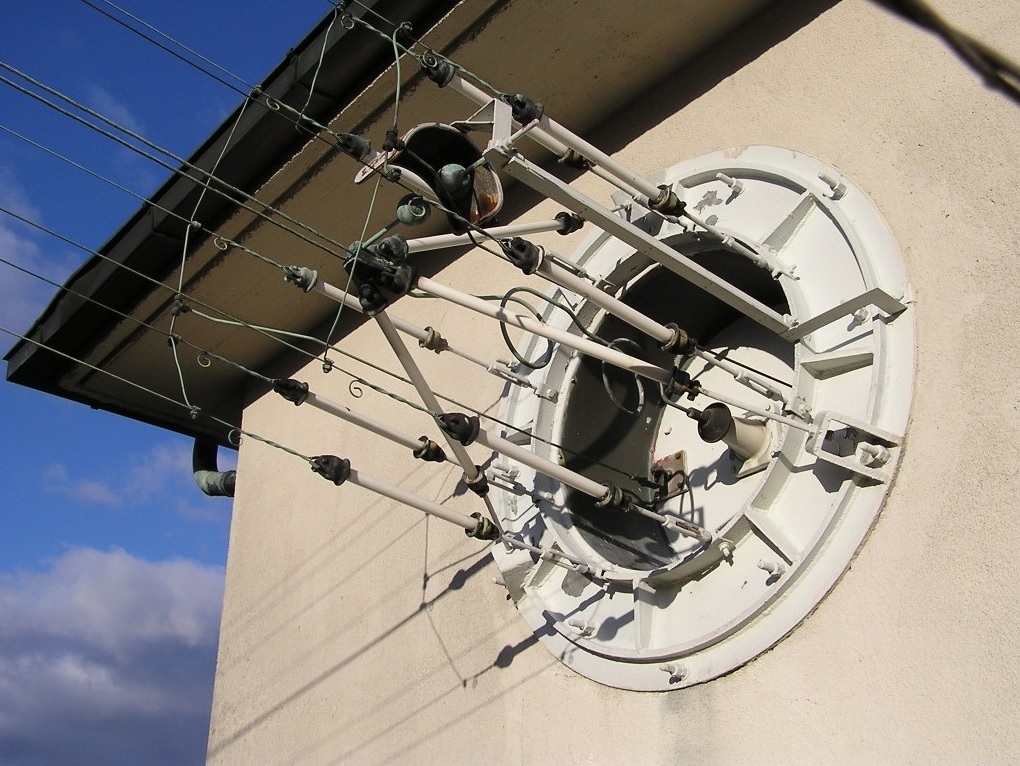 TYPE DE COAX
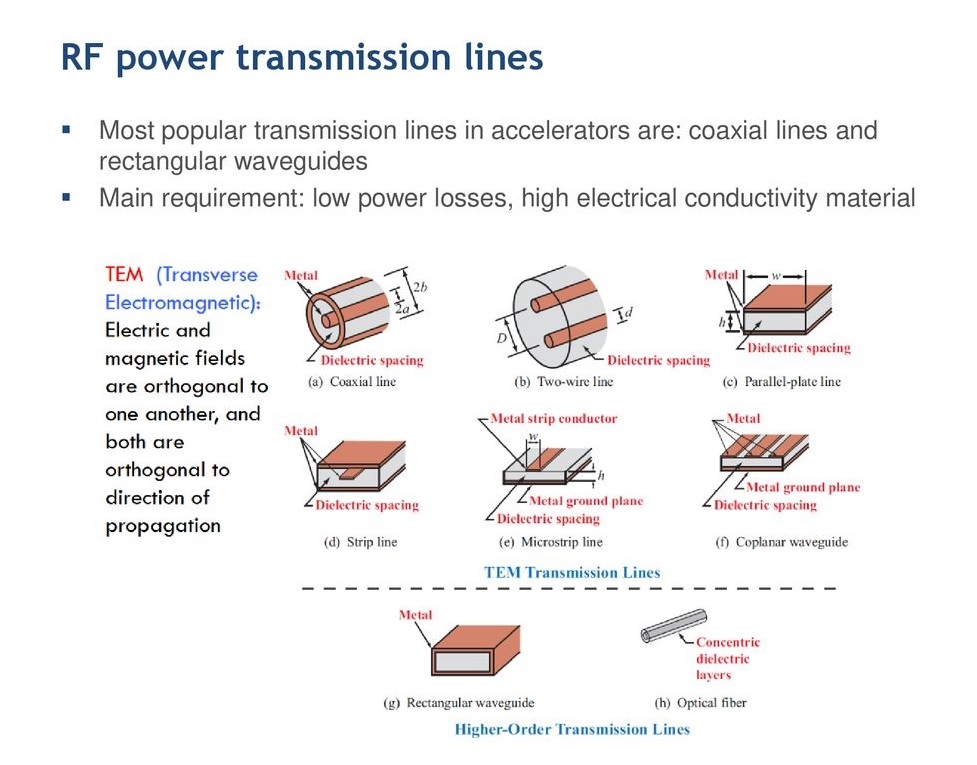 MESURER IMPEDANCE
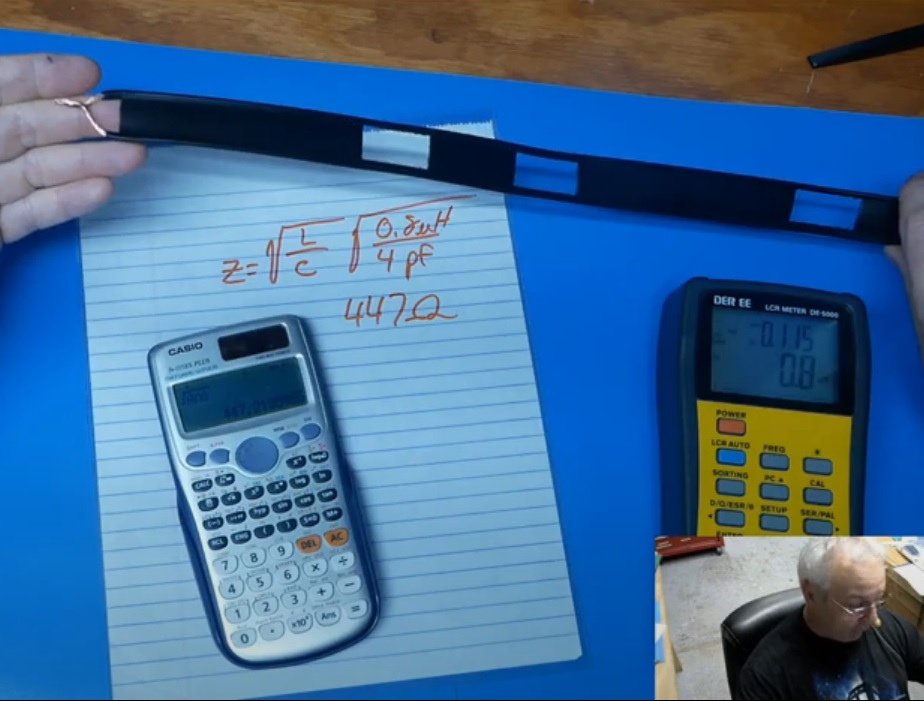 MESURE IMPEDANCE
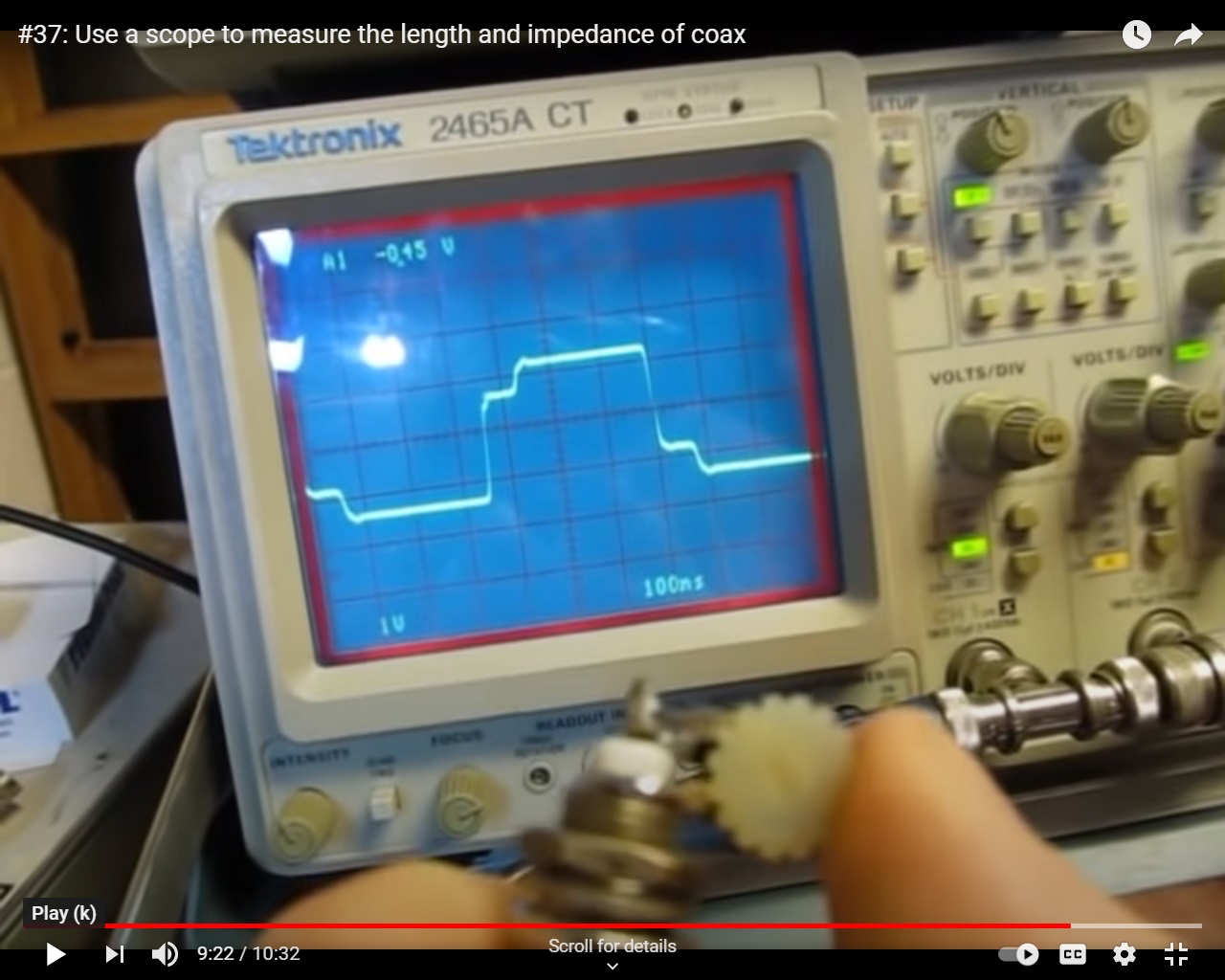